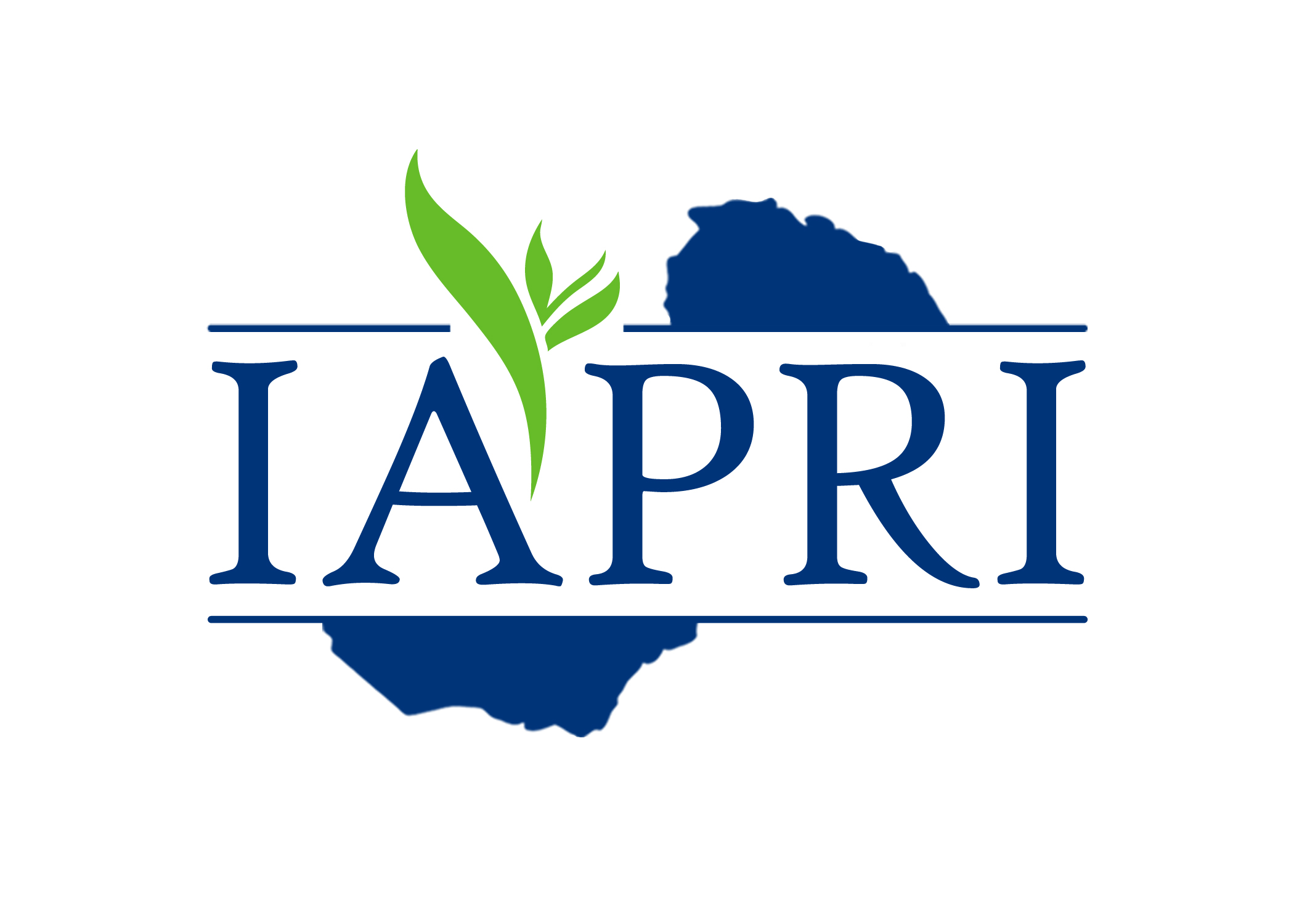 Competition and barriers to entry in the animal feed to poultry value chain in Zambia
By
Paul C. Samboko

Presented at the Annual Competition and Economic Regulation Week Conference.
Livingstone, Zambia 
11th March 2016.
Indaba Agricultural Policy Research Institute
About IAPRI
2
Outreach
High Level Policy meetings
Ordinary level meeting/indabas
TV documentaries
Newspaper Infographics
Newsletters
Website
Research: 6 Thematic Areas

Market development and trade
Public policy and spending
Smallholder Productivity and Poverty reduction
Climate change and natural resources
Food and Nutrition
Emerging issues
IAPRI

Centre of Excellence for Agricultural Policy Research and Outreach in Zambia
Collaborations
Local institutions
Unis in ESA
       (ReNAPRI)
MSU
Uni Hohenheim
Capacity Building
Survey design and data analysis
Outline
3
Introduction
4
Population growth and Urbanization
Rising Incomes
Source: World Bank
..Introduction
5
Increased demand for agricultural produce
Changing consumption patterns
Source : Chisanga and Zulu-Mbata, forthcoming
..Introduction
6
The poultry industry’s growth is larger-a cheaper protein source
Potential to contribute to rural development.
Linkages with the farm sector

Maize  and Soya beans production

Further fueling rural non-farm growth
Opportunities for trade
7
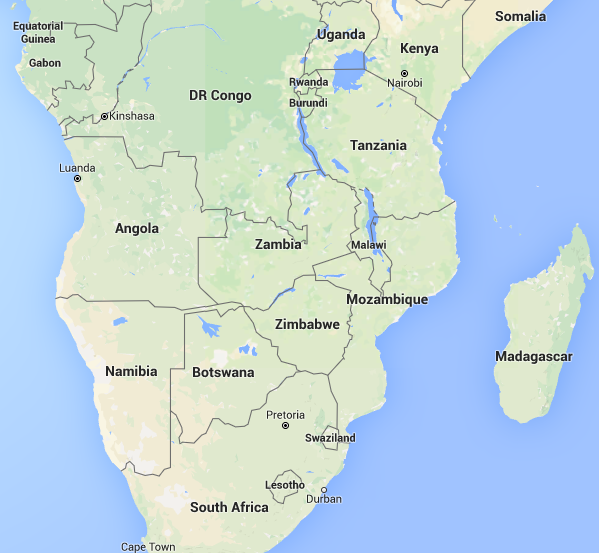 Zambia’s broiler value chain
8
Consumers
Chain stores
Middle-men
Processors
Broiler producers
Support services
Hatcheries
Parent stock exports
Primary producers
International input suppliers (vitamins and grandparent stock)
Industry overview-poultry
9
69%
Industry overview-poultry
10
Industry overview-animal feed
11
Barriers to entry in the poultry industry
12
Capital requirements
Capital requirements
-Capital requirements
-Breeding stock licenses
-Economies of scale
Threats to competitiveness in the feed to poultry value chain
13
Currency devaluation
Un-refunded VAT(16%)
5% import duty still charged on supplements from SADC FTA (SI No. 103 of 2007)
Multiple currencies for maize and soyabeans trade
Power shortages
Local soya bean supply  being reduced by Zimbabwe
FRA maize price policy
Limited animal feed exports
14
Source: Poultry Association of Zambia
Trends in soyabean production and imports
15
Sources: CSO/MAL Crop Forecast Surveys, Import data is from  Comtrade
Soya bean and maize yields remain low
16
Sources: 2015 IAPRI/CSO/MAL Rural Agricultural Livelihoods Survey
Competitive dynamics/advantages among feed/poultry firms
17
Quality Maintenance
Research and Development
Standard operating procedures for agent sales points
Cost reduction
Firm location
Vertical integration (logistics)
Marketing Strategies 
Price
Reliability/reputation
Offer service and product
Product diversity
Strategic collabouration
GMO policy 
ISO certification
Conclusion
18
How can Zambia benefit from the regional trends?

Increase the competitiveness of the animal feed industry.
Enforcement of VAT refunds to animal feed millers.
SADC FTA import duty charges (amend Statutory Instrument No. 103 of 2007)
Trade maize and soyabeans in the local currency on the local market.
Limit FRA mandate to strategic reserves
Strategic location
Increase soya beans production.
Thank You
19
3/9/2016